Vinterbader afdelingen
Vibeke Lei Kristensen
1
11. marts 2024
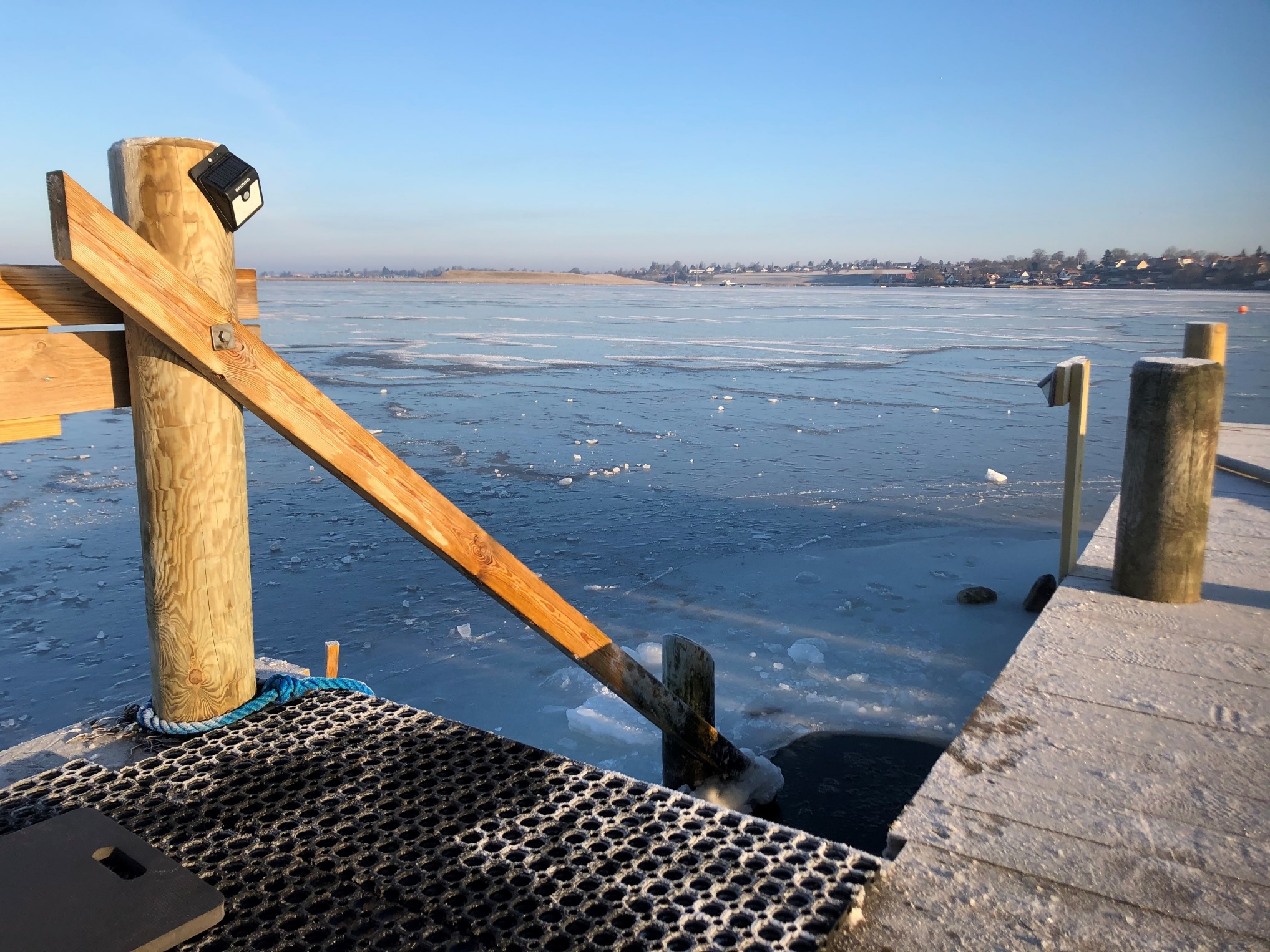 Vinterbader afdelingen
Vinterbad afdelingen består i dag af 152 medlemmer
2
11. marts 2024
Sæson
Sæsonen løber officielt fra 1. oktober til 31. maj
Saunaen kan benyttes fra 1. september til 31. maj
3
11. marts 2024
Kort fra afdelingen
Introduktionskursus for nye medlemmer
      	- to introduktionskurser i hhv. september og oktober 2023 plus et ekstra i februar 2024
	- velkomst og information om klubben og til vinterbaderafdelingen
	- brug af faciliteterne, intern koordinering af badning, sikkerhed, mv.
4
11. marts 2024
Tiltag i afdelingen
Nyt overdække til knagerække
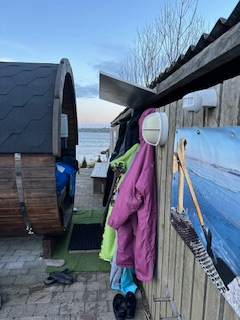 5
11. marts 2024
Aktiviteter i 2023
Masser af badning og sauna
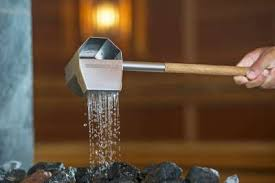 6
11. marts 2024
Rengøringsdag
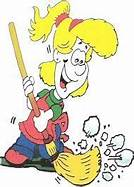 Arbejdsdag i september
	- hovedrengøring inde og ude
	- saunaen fik olie
	-  gulvet blev vasket og fik olie
	- Terrassen omkring saunaen blev luget og fejet
7
11. marts 2024
Sæsonstart
Fælles dyp og morgenmad
8
11. marts 2024
Saunagus
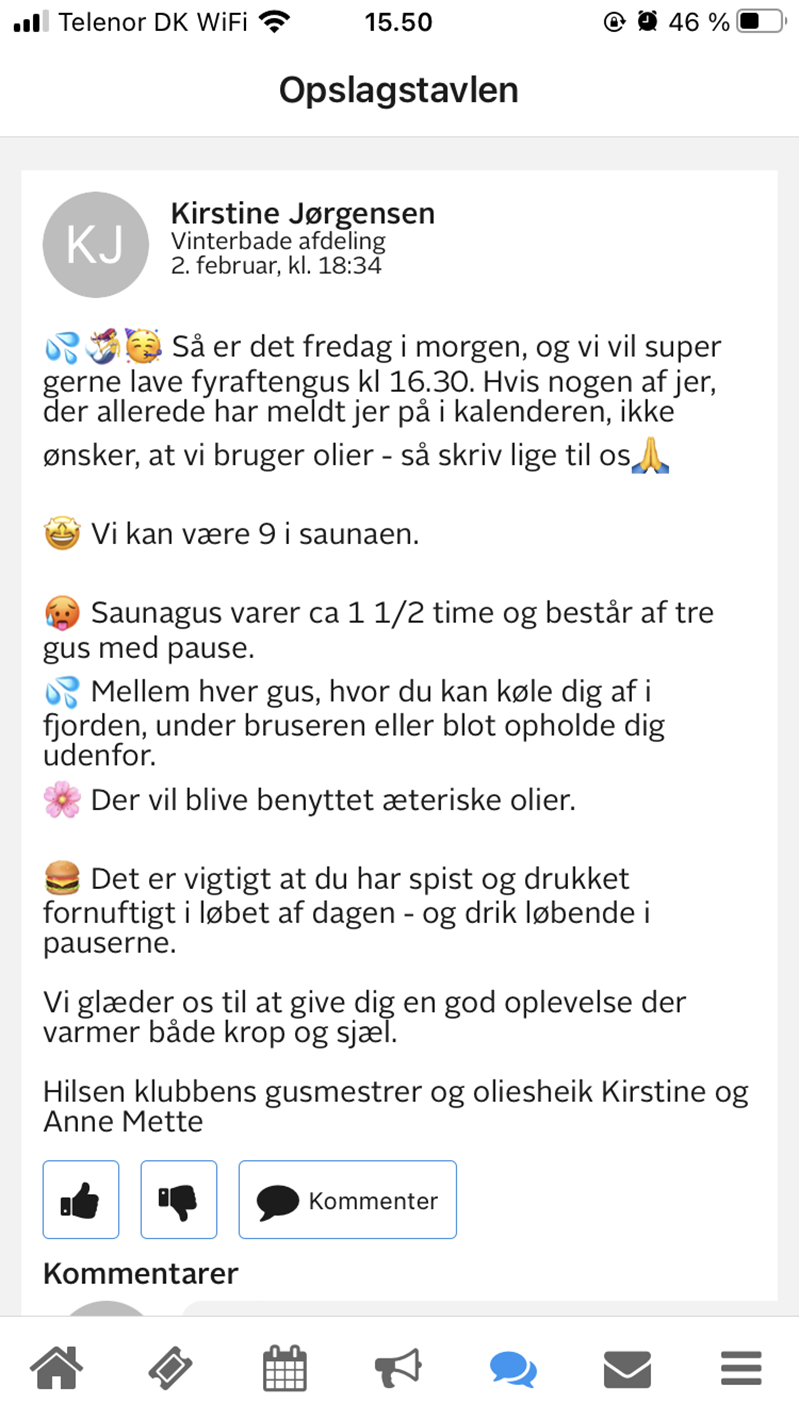 fem saunagus-mestre
Saunagus
	- fast saunagus hver søndag eftermiddag plus ”pop-up” saunagus
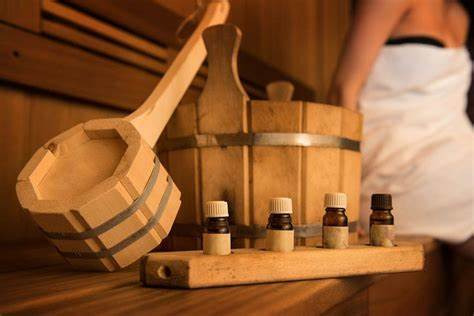 9
11. marts 2024
Medlemsmøder
Medlemsmøde - afholdt den 11.  marts 2024
10
11. marts 2024
Nyt i 2024
Arbejdsdag ultimo september
Ny sæsonstart 1. oktober 2024
Saunagus 
Et ønske om at få sat gelænder op på broen for at øge sikkerheden
11
11. marts 2024
Tak for nu!
12
11. marts 2024